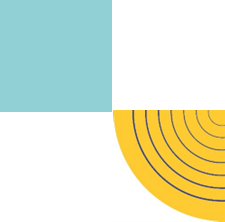 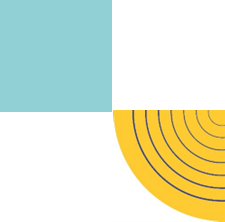 Juriste protection sociale H/F
Ce que nous pouvons réaliser ensemble
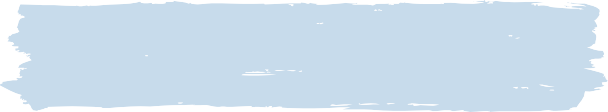 L’équipe Juridique Métiers (composée de 5 juristes), rattachée à la Direction Déléguée Juridique et Conformité, est un véritable partenaire interne des directions. Elle apporte conseil juridique pour toutes les institutions et sociétés assurantielles du Groupe et forme les opérationnels sur toutes les questions juridiques ayant trait aux métiers de l’assurance et de la retraite complémentaire. Elle recherche actuellement un Juriste Protection Sociale en alternance. 
Dans ce cadre, vos missions seront :
Conseiller et assister les différentes directions du Groupe en matière juridique dans le domaine de l’assurance collective de la santé, prévoyance et de la retraite supplémentaire et complémentaire.
Réaliser des études sur des sujets ou actualités juridiques en vue de la bonne application du droit en accord avec les contraintes de ses interlocuteurs.
Rédiger, valider et/ou contrôler les documents statutaires, réglementaires, contractuels ou conventionnels.
Alerter le Groupe sur les risques juridiques liés à l'exercice de ses activités.
Analyser les risques liés aux différentes procédures (pré contentieuses, contentieuses, disciplinaires, …). Et assurer la gestion des contentieux et/ou des précontentieux en liaison avec d'éventuels conseils externes.
Effectuer une veille juridique et réglementaire et mesurer les impacts sur les activités des institutions.
Animer des actions de formation et des réunions d’information tant en interne qu’en externe favorisant la compréhension des règles de droit.
Participation aux projets d’entreprises ou d’évolutions réglementaires
Vos atouts pour ce poste
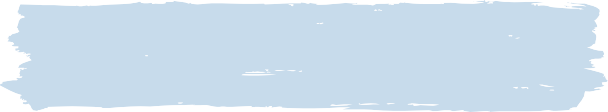 Vous souhaitez rejoindre une équipe professionnelle et bienveillante, qui allie bonne humeur et rigueur au travail ? Postulez !
Vous préparez un bac+5 en droit avec une spécialité en droit de la protection sociale ou en droit des assurances.
Vous faites preuve d’autonomie, de rigueur et de méthode, et d’organisation. Sens de l’analyse, capacités rédactionnelles et de synthèse, curiosité d’esprit, réactivité et qualités oratoires sont vos points forts, de même que votre sens du travail en équipe.
Chez AGRICA, nous recrutons des alternants chaque année et nous favorisons votre réussite en formant les tuteurs, en organisant des événements dédiés à votre intégration et en vous accompagnant tout au long de votre contrat. Rejoindre AGRICA c’est rejoindre un groupe paritaire à taille humaine qui :
Ce que nous vous offrons
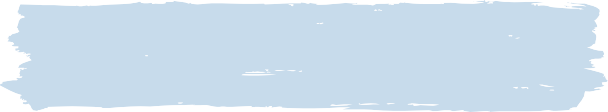 Favorise l’équilibre vie personnelle / vie professionnelle : accord télétravail, horaires flexibles, droit à la déconnexion.
Propose un package de rémunération globale : Intéressement, prime vacances,  13ème mois..
Offre des avantages sociaux : CSE, titres restaurant, restaurant d’entreprise, salle de sport, médiathèque, complémentaire santé haut de gamme – individuelle ou familiale.
Poste à pourvoir à partir de septembre 2025
Candidature à adresser à : https://www.groupagrica.com/    Espace recrutement
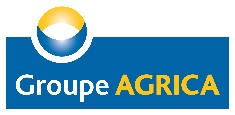